Slow Control Alerts from Detector

Add I/O Interrupt lines to FEA interface   
Ir req  
Ir ack

Ir req Latches Alert in Private Register of FEA

BackEnd engine continually polls Alerts from all Rings / Nodes  (without intervention by ICS)

Summary Alert status stored in BE register

This can be polled by ICS
Or
If set can send Alert cmd packet to BE to ICS
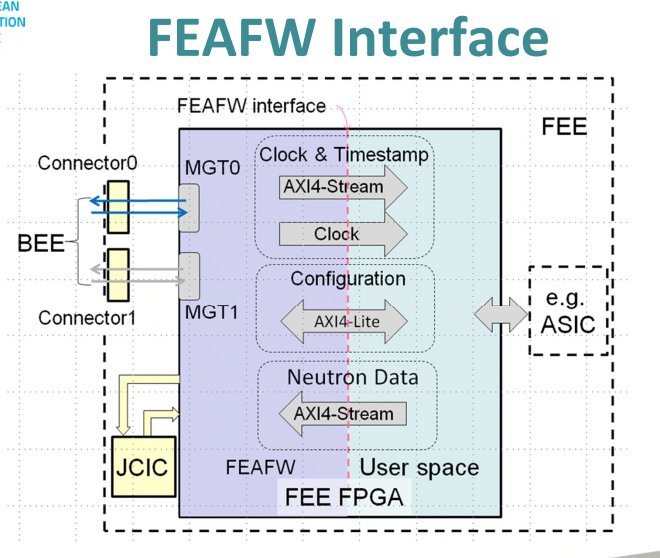